Seguimiento y Control FinancieroTercer Concurso IDeA en dos etapasCuarto Concurso de Investigación Tecnológica
Instituciones Privadas
Proyectos ID15 - IT15Programa FONDEFComisión Nacional de Investigación Científica y Tecnológica
Proyectos ID15 - IT15Programa FONDEFComisión Nacional de Investigación Científica y Tecnológica
Proyectos ID15 - IT15Programa FONDEFComisión Nacional de Investigación Científica y Tecnológica
CRONOLOGÍA SEGUIMIENTO Y CONTROL DE PROYECTOS FONDEF
Proyectos ID15 - IT15Programa FONDEFComisión Nacional de Investigación Científica y Tecnológica
Proyectos ID15 - IT15Programa FONDEFComisión Nacional de Investigación Científica y Tecnológica
Proyectos ID15 - IT15Programa FONDEFComisión Nacional de Investigación Científica y Tecnológica
RENDICIÓN DE CUENTAS
DECLARACIÓN DE GASTOS
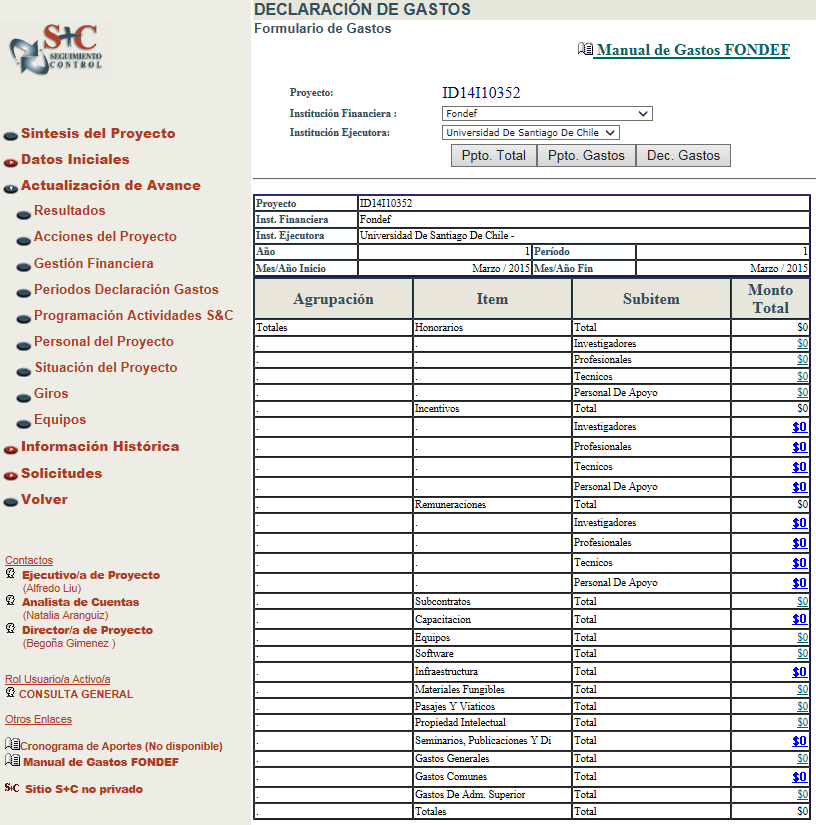 2
Ingreso a Digitación
1
Selección de Instituciones
2
1
Selección de Ítem Financiado
3
Descripción del documento
4
3
Datos tributarios del documentos
5
Guardar Digitación
6
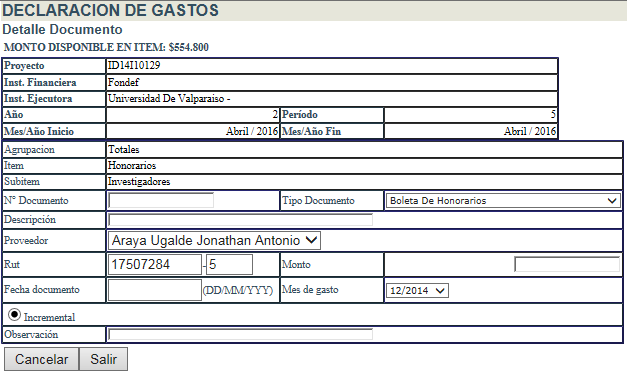 4
5
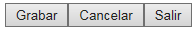 6
Información del Proyecto
1
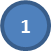 Informar periodos a rendir
2
Resumen de rendición y saldos
3
2
Firmas de responsables
4
Este formulario debe ser acompañado por los siguientes documentos:
Conciliación Bancaria
Cartolas Bancarias
Documentos originales timbrados
CD de respaldo *
3
4
Proyectos ID15 - IT15Programa FONDEFComisión Nacional de Investigación Científica y Tecnológica
Proyectos ID15 - IT15Programa FONDEFComisión Nacional de Investigación Científica y Tecnológica
DEUDORES CONICYT
El no envío de la rendición de cuentas implica que el proyecto mantiene la deuda vigente con CONICYT, por ende se debe considerar que esta situación afecta la posible contratación de nuevos proyectos adjudicados por la Institución.
Proyectos ID15 - IT15Programa FONDEFComisión Nacional de Investigación Científica y Tecnológica
Titular	: CONICYT – FONDEF
Banco	: Banco Estado
Tipo de Cuenta	: Cuenta Corriente
N° de Cuenta	: 9019871
RUT CONICYT	: 60.915.000-9
Proyectos ID15 - IT15Programa FONDEFComisión Nacional de Investigación Científica y Tecnológica
REVISIÓN FINAL DE APORTES
Proyectos ID15 - IT15Programa FONDEFComisión Nacional de Investigación Científica y Tecnológica
CIERRE FINANCIERO CONTABLE
Proyectos ID15 - IT15Programa FONDEFComisión Nacional de Investigación Científica y Tecnológica
INVENTARIO DE EQUIPOS
Proyectos ID15 - IT15Programa FONDEFComisión Nacional de Investigación Científica y Tecnológica
Temas Varios
Proyectos ID15 - IT15Programa FONDEFComisión Nacional de Investigación Científica y Tecnológica
CRONOGRAMA DE FUENTES Y USOS
Proyectos ID15 - IT15Programa FONDEFComisión Nacional de Investigación Científica y Tecnológica
Proyectos ID15 - IT15Programa FONDEFComisión Nacional de Investigación Científica y Tecnológica
Identificación del proyecto
1
2
1
Versión del documento
2
Individualización del personal del proyecto
3
Firma del responsable
4
3
4
Proyectos ID15 - IT15Programa FONDEFComisión Nacional de Investigación Científica y Tecnológica
LINK DOCUMENTOS RELEVANTES
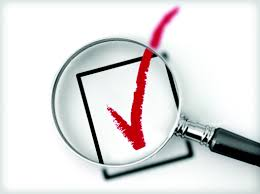 Proyectos ID15 - IT15Programa FONDEFComisión Nacional de Investigación Científica y Tecnológica
CONTACTOS

Encargado de Administración y Finanzas FONDEFIván Muñoz					223654561	    		imunoz@conicyt.cl

Analistas Financiero Contable			        				  	Paulina Rubio					223654557			parubio@conicyt.cl
Felipe Urra 					223632684			furra@conicyt.cl
Jenifer Vera					223654617			jvera@conicyt.cl
Victor Fernández 				223632696			vfernandez@conicyt.cl

Secretaria Administración y Finanzas FONDEF
Yanina Gutiérrez				223654548			ygutierrez@conicyt.cl 

Encargada de Garantías FONDEF
María Angelica Sanchez 			223654584			msanchez@conicyt.cl

Encargado de Cuentas Corrientes 
Juan Pablo Albarrán				223654493			jvera@conicyt.cl
Proyectos ID15 - IT15Programa FONDEFComisión Nacional de Investigación Científica y Tecnológica
CONTACTOS

Encargada de Seguimiento y control FONDEFConsuelo Bruno				223654420	    		cbruno@conicyt.cl

Ejecutivos de Proyecto	
Alfredo Liu 					223654549			aliu@conicyt.cl
Pedro Cotal 					223632614			pcotal@conicyt.cl
Cristian Lagos 					223654560			clagos@conicyt.cl
Francisco Vargas 				223654606			fvargasb@conicyt.cl
Pamela Reyes 					223654595			preyes@conicyt.cl
Danisa Chelén 					223654546			dchelen@conicyt.cl
Romina Cataldo 				223654550			rcataldo@conicyt.cl
Andrea Hinojosa 				223632615			ahinojosa@conicyt.cl
David Cerna 					223654588			dcerna@conicyt.cl
Eric Pareja 					223654541			epareja@conicyt.cl
Luis Jaqui 					223654551			ljaqui@conicyt.cl


Secretaria Seguimiento y Control FONDEF
Alejandra Gajardo 				223654544			 agajardo@conicyt.cl